The Scientific Method
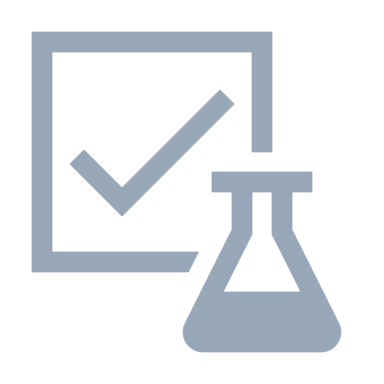 Lesson notes and PowerPoint lessons are linked to website. You can choose to download and edit if preferred.
The Scientific Method
A process used to find answers to questions.
The Scientific Method
A process used to find answers to questions.
The question + variables
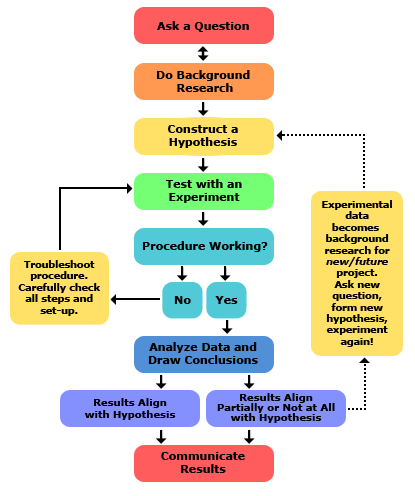 Needs to be testable
What effect does             have on             ?
(IV)
(DV)
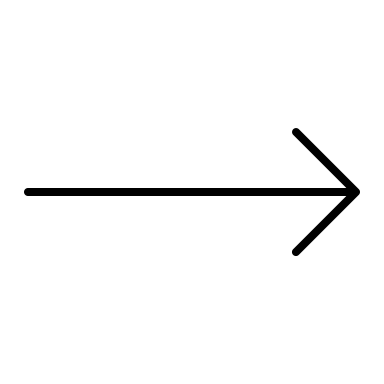 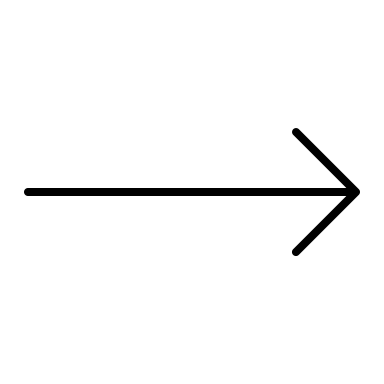 Independent Variable
Dependent Variable
What you will be manipulating
What you will be measuring (the “results”)
After data is collected, this is graphed on the y-axis (vertical)
After data is collected, this is graphed on the x-axis (horizontal)
The Dependent Variable depends on the Independent Variable
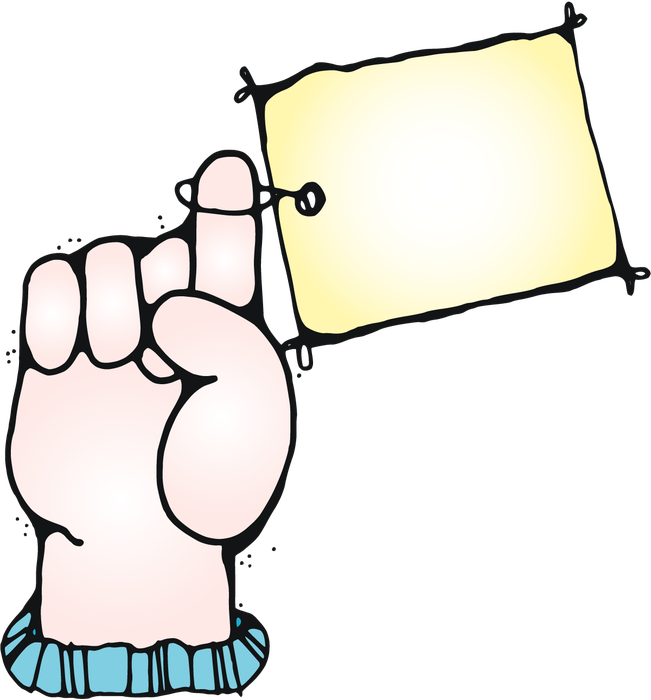 Mnemonicdevice
“DRY MIX”
Dependent variable (DV)
Results
Y-axis on the graph

Manipulated (changed)
Independent variable (IV)
X-axis on the graph
I’m curious to know what the relationship is between the temperature outside and 
ice cream sales revenue.
Example
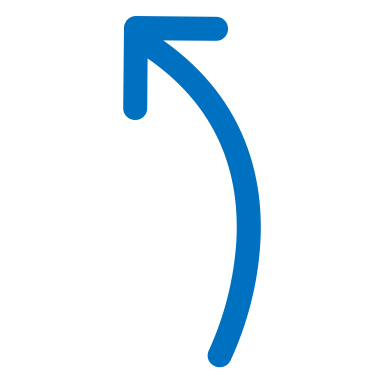 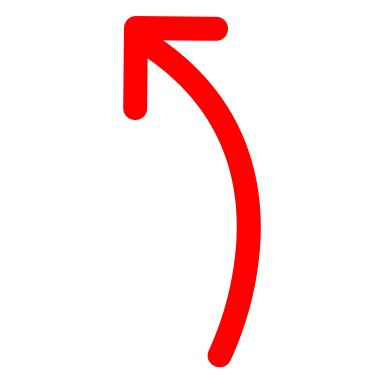 What are variables?
Which is the IV and which is the DV?
The DV depends on the IV
The temperature outside depends on ice cream sales revenue
Ice cream sales revenue depends on the temperature outside
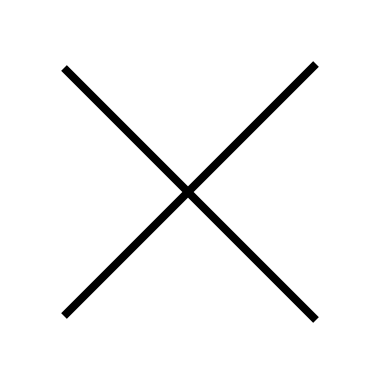 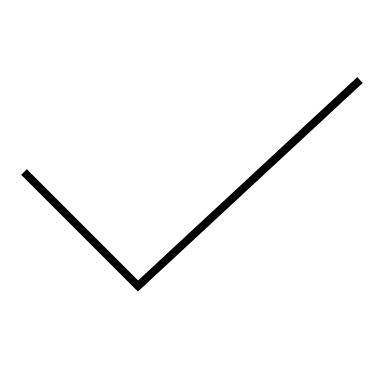 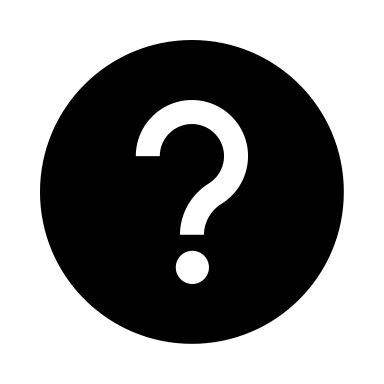 Work with your group to create a:

 Question
 Testable hypothesis
 Suggest a data table skeleton for data collection
 What type of graph would this yield (bar or scatter)? Sketch and label the axes of a graph that would be used to represent the data for analysis.
 If a bar graph is yielded, how could a further experiment be carried out from this that would yield a scatter graph? Suggest a new experiment (i.e. question)
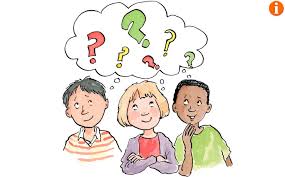 IV & DV Practice
Around the room are examples of observations and related wonderings.
Let’s talk about that Paper Airplane Lab, one more time to make this come full circle 
Required components:
Question
Hypothesis
Materials
Procedure
Observations & Data
Analysis
Concluding statement
Measurable & testable. Has both IV & DV. 
What effect does _(IV)_have on  (DV)_?
Measurable & testable. Has both IV & DV.  Basically rewords the question into a prediction.
Specific (incl type and quantity). List. Relevant items only (i.e. “pencil” not required)
Numbered step-by-step. SUPER clear and concise. Like a recipe. Someone else should be able to follow it and get similar results.
In a table. Pre-make the table ahead of time. What data are you planning to collect? Have a spot for averages. Make sure measurement units are in there.
Scatter graph! Both axes are labelled with units. IV (what you’re changing) is on the x-axis/horizontal and DV (what you’re measuring as a result) is on the y-axis/vertical
Two-liner. What does the shape of your graph tell you? Is your hypothesis accepted or rejected? (note: not right or wrong!)
Links for Practice (optional)
Quiz Friday
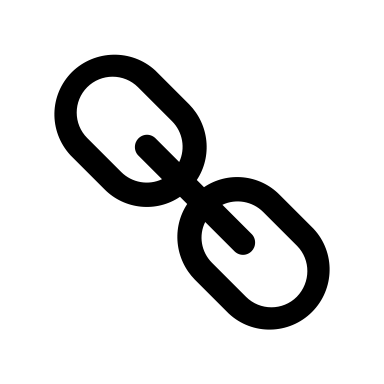 Click to visit KHAN ACADEMY
Click to visit QUIA
Click to try a SCI METHOD PRACTICE QUIZ